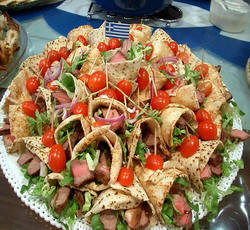 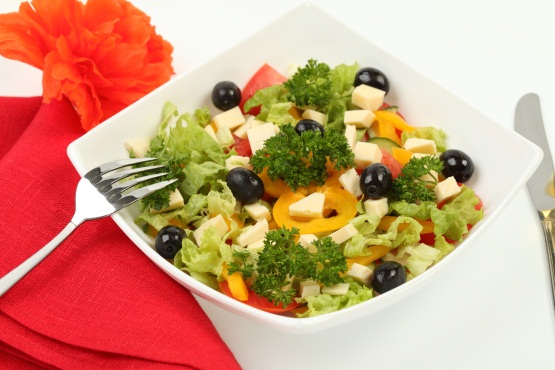 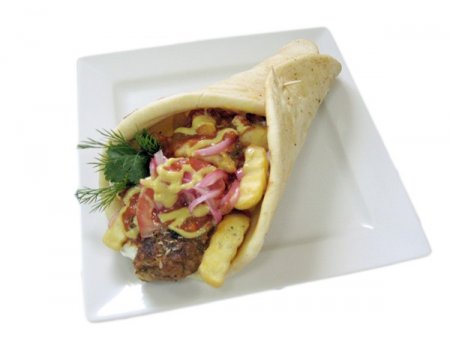 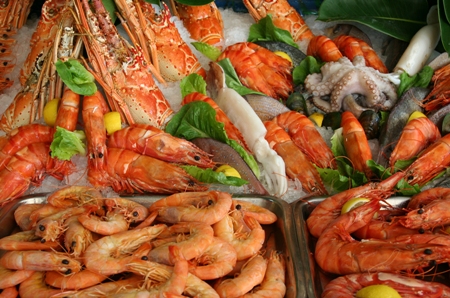 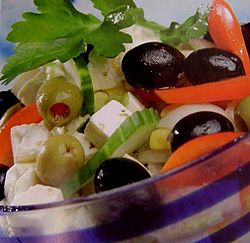 Greek cuisine
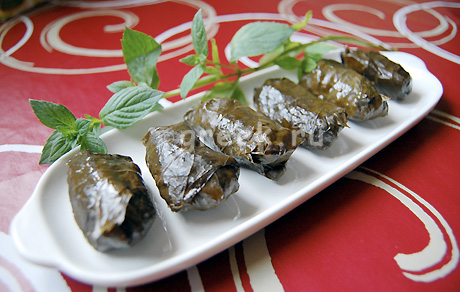 Greek cuisine - the traditional cuisine of Greece. Is a typical Mediterranean cuisine and has a lot to do with the kitchen south of France, Italy, Balkans, Anatolia and the Middle East.
Overview cuisine
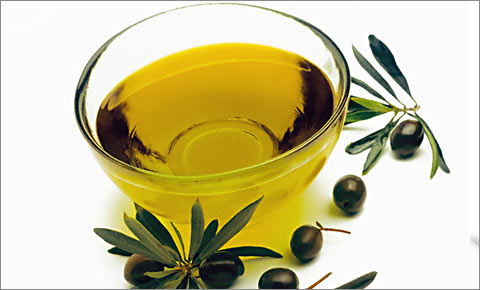 The most characteristic and ancient element of 
      Greek food is olive oil, which is present in almost 
      all dishes. It is made from the fruit of the olive tree.

In Greek cuisine herbs and spices are used much 
     more frequently than in other Mediterranean 
     cuisines. Most often it is oregano, mint, garlic, 
     onion, dill, salt and bay leaves.

Greek dishes are characterized by the frequent 
      use of mint and nutmeg.
 
Dessert dominated honey and nuts.

Typical Greek food is simple, colorful and fragrant. 
      Many dishes influence of Greek history.
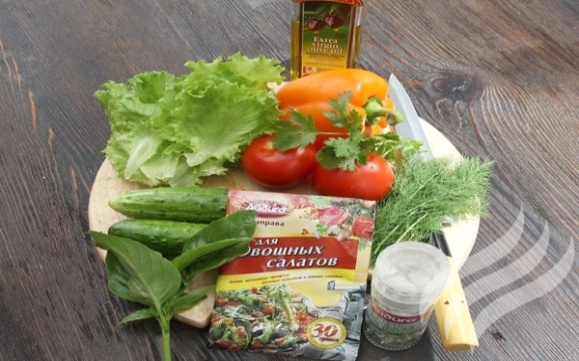 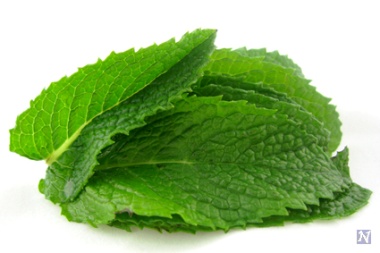 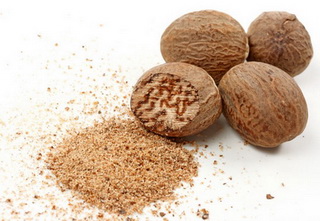 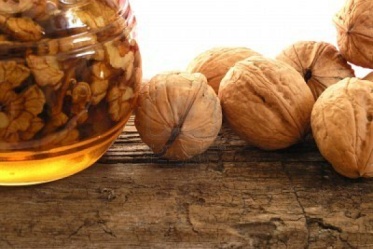 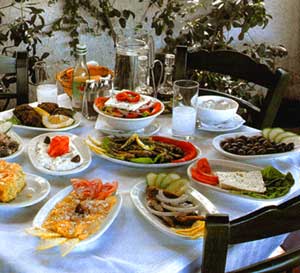 Notable dishes
Snacks
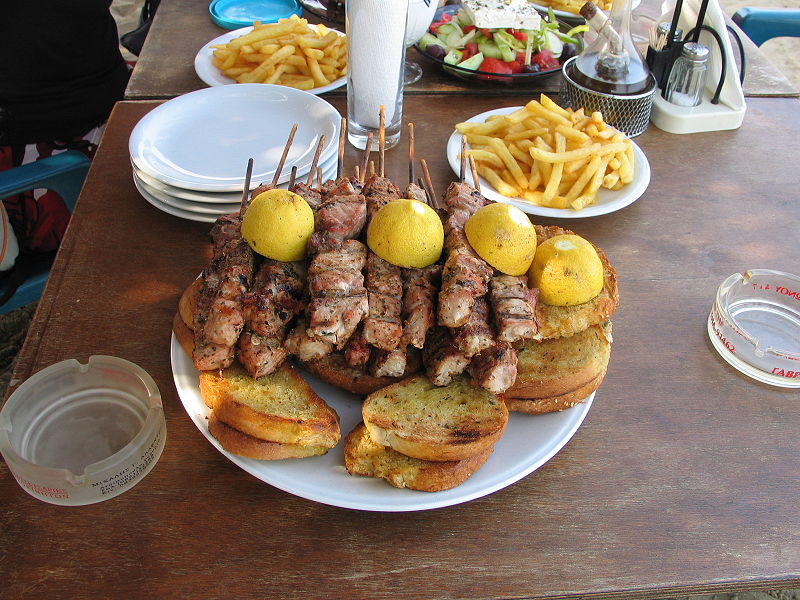 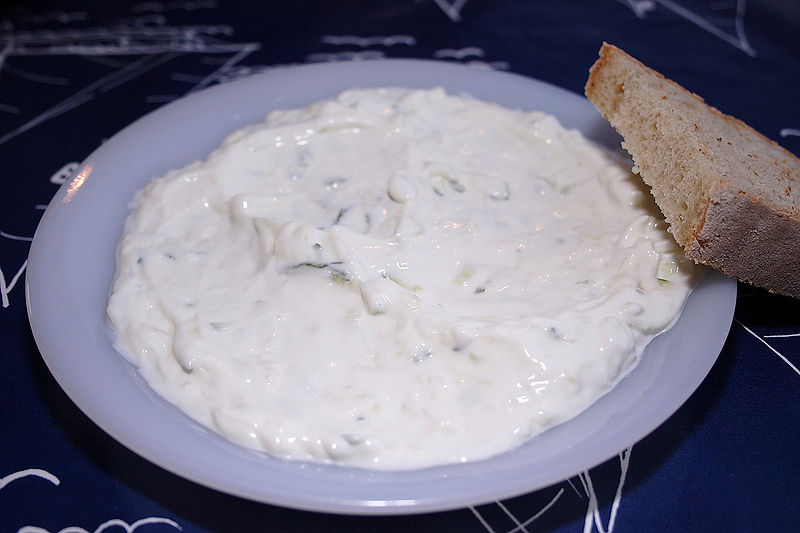 Souvlaki
Dzadziki
small kebabs on wooden skewers, typical of Greek cuisine.
cold sauce, snack of yogurt, cucumber and garlic, a typical dish from the Greek cuisine.
Meze
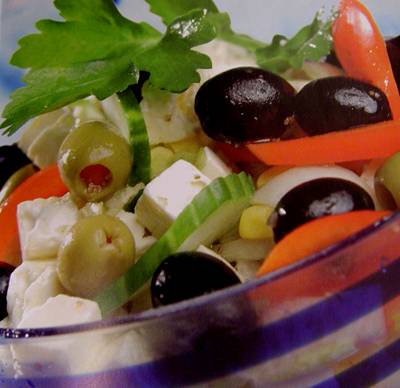 is a collection of appetizers or small dishes often served with alcoholic drinks.
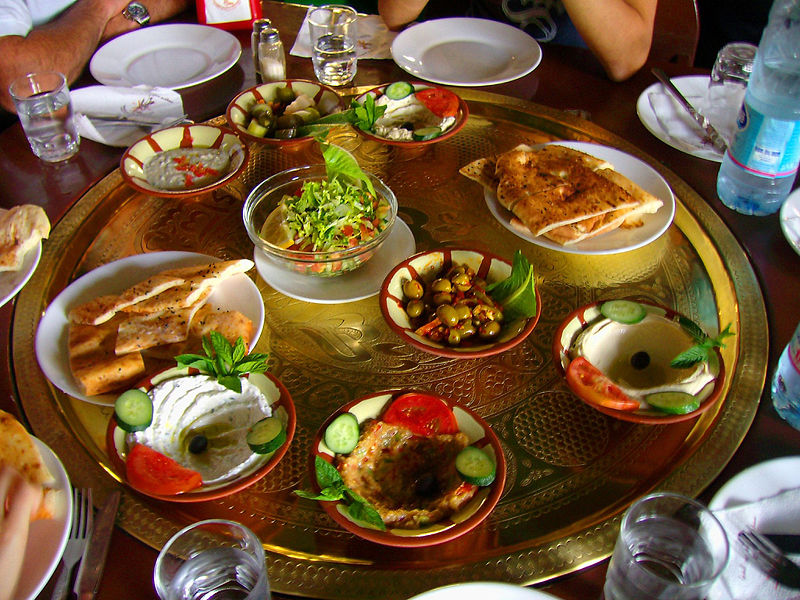 Greek salad
Greek salad with tomatoes, cucumber, feta, olives and shallots, olive oil and salt, black pepper and oregano.
Main courses
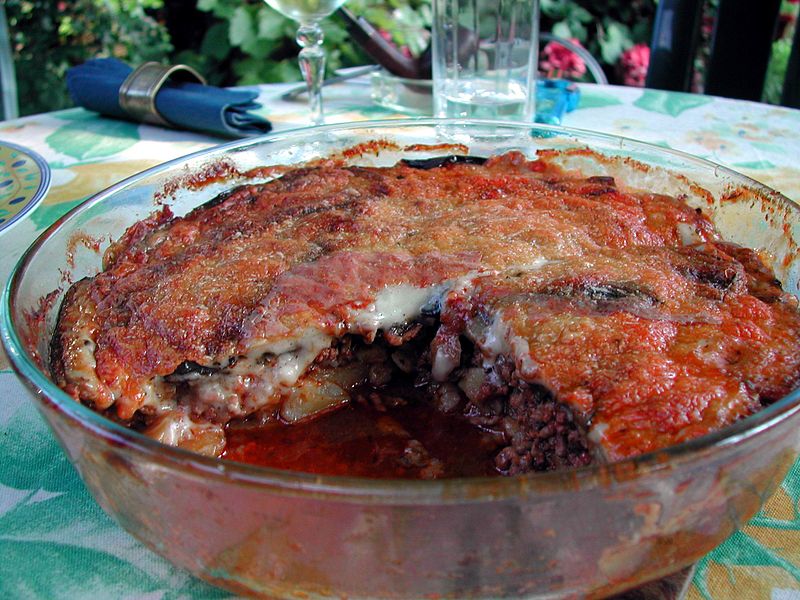 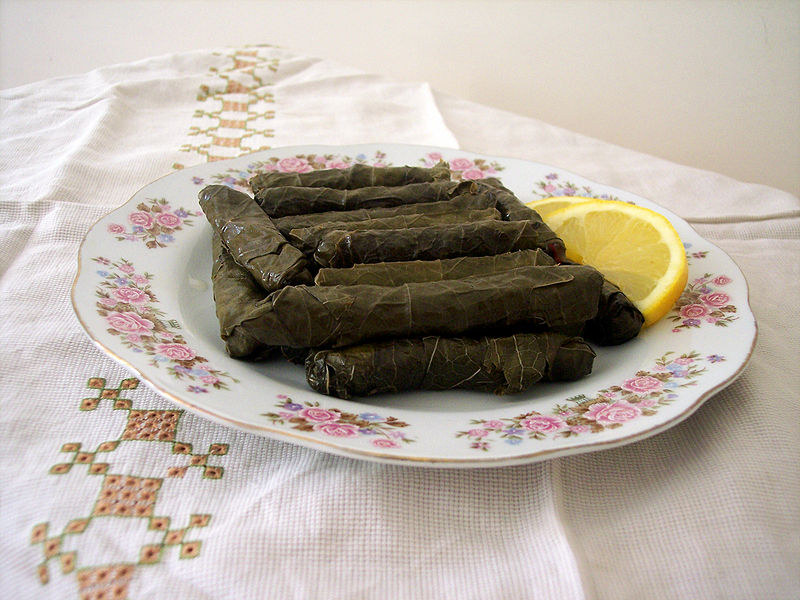 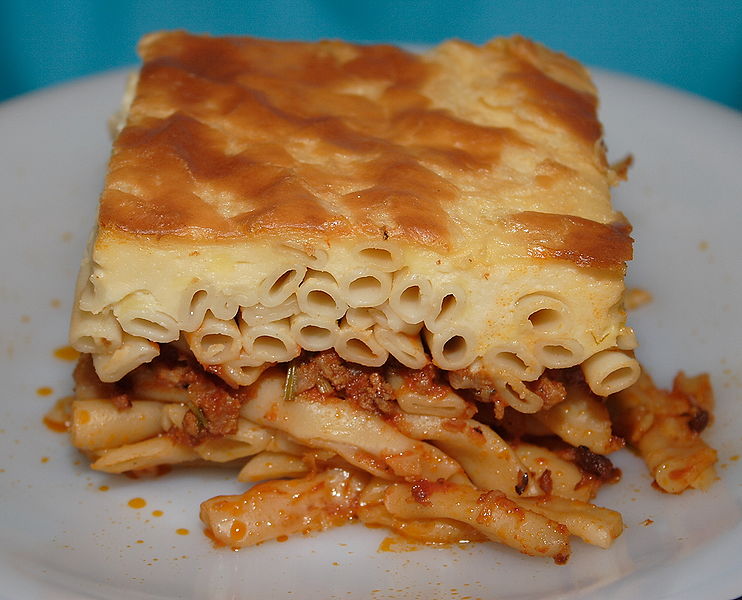 Moussaka
a traditional dish of eggplant 
in the Balkans and the 
Middle East.
Dolma
the dish, which is a stuffed 
vegetables or leaves, 
stuffed grape leaves.
Pastitsio
a traditional Greek dish, 
pasta, baked with minced
 meat and béchamel sauce.
Desserts
Delight - sweetness of sugar or flour, with the addition of starch and nuts
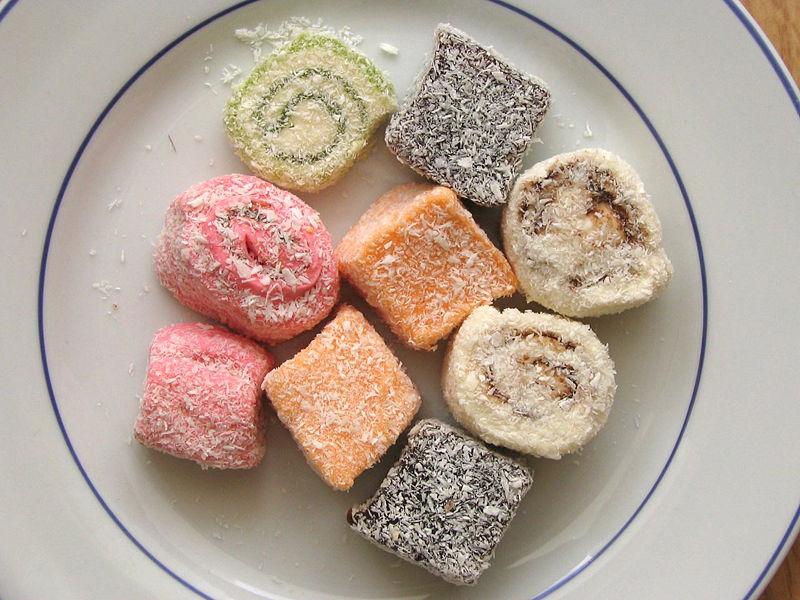 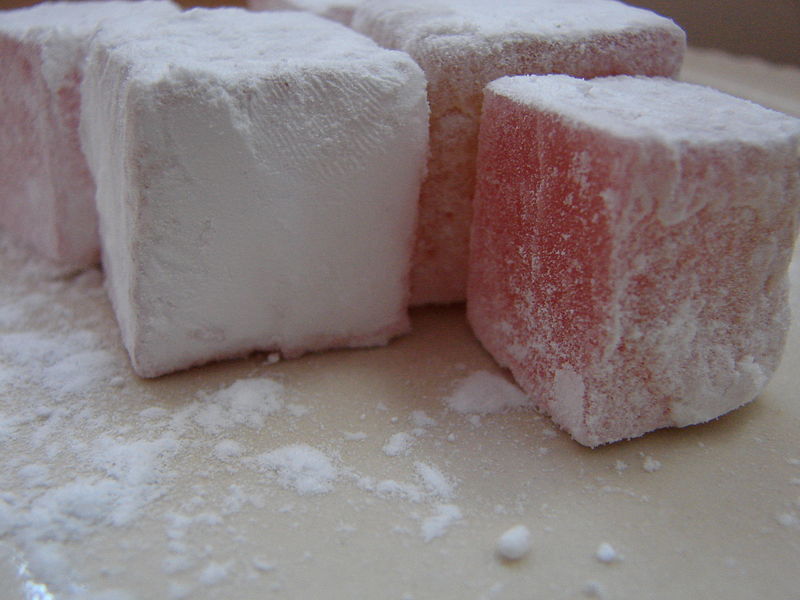 Baklava - a popular confection of puff pastry with nuts in syrup.
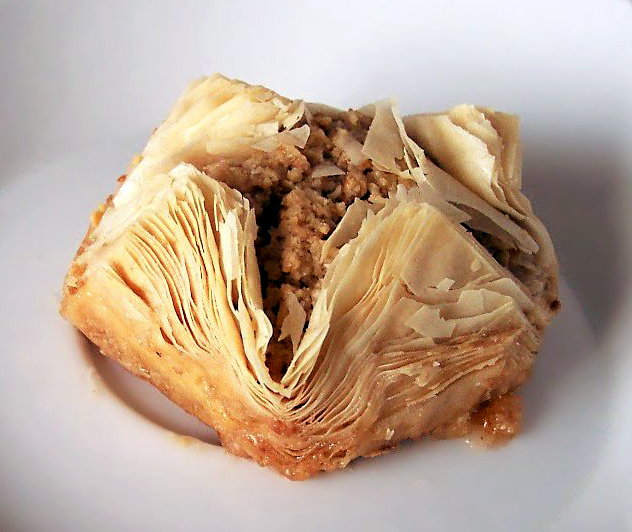 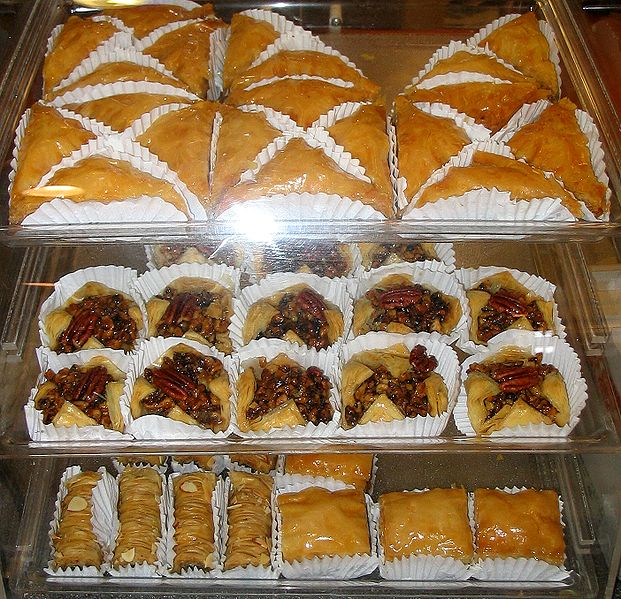 Melomakarona - Greek cuisine, the kind of sweet pastry with honey.
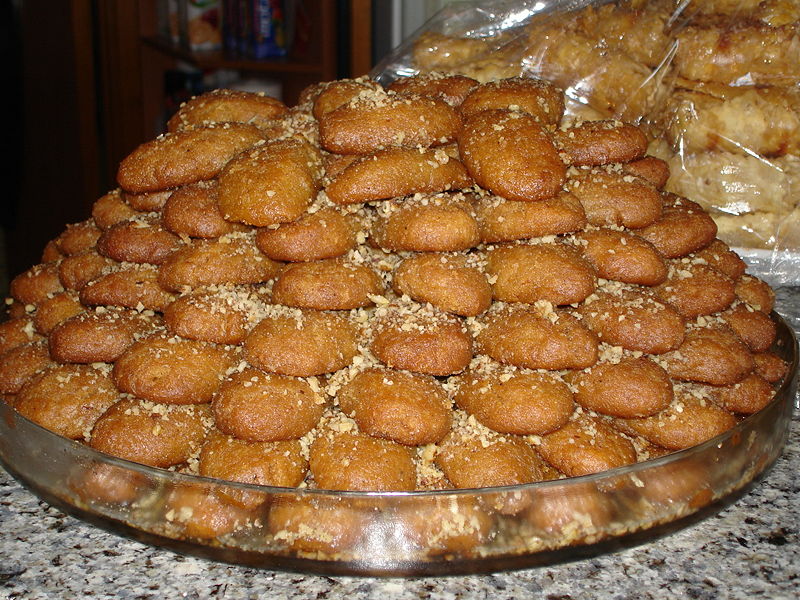 Significant drinks
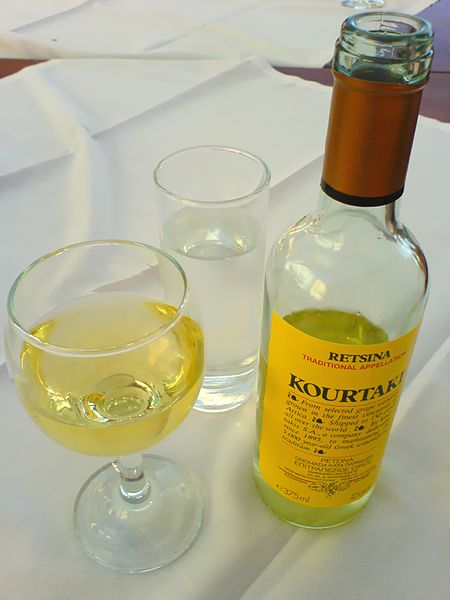 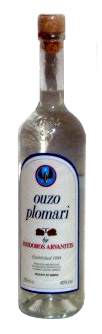 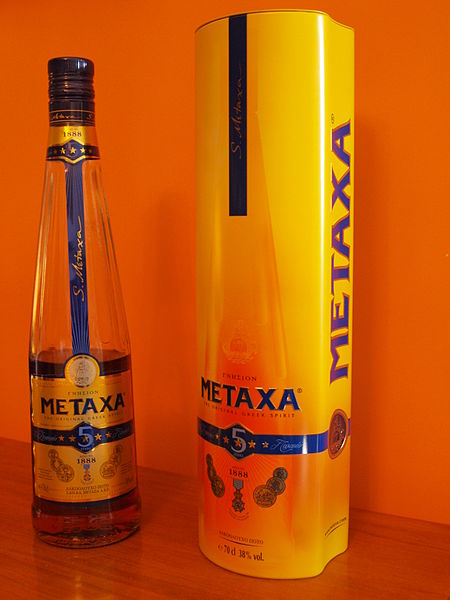 Metaxa
Ouzo
Rezin